Жанри об’єднуються .
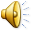 Якщо бачиш: на картині
Намальована ріка,
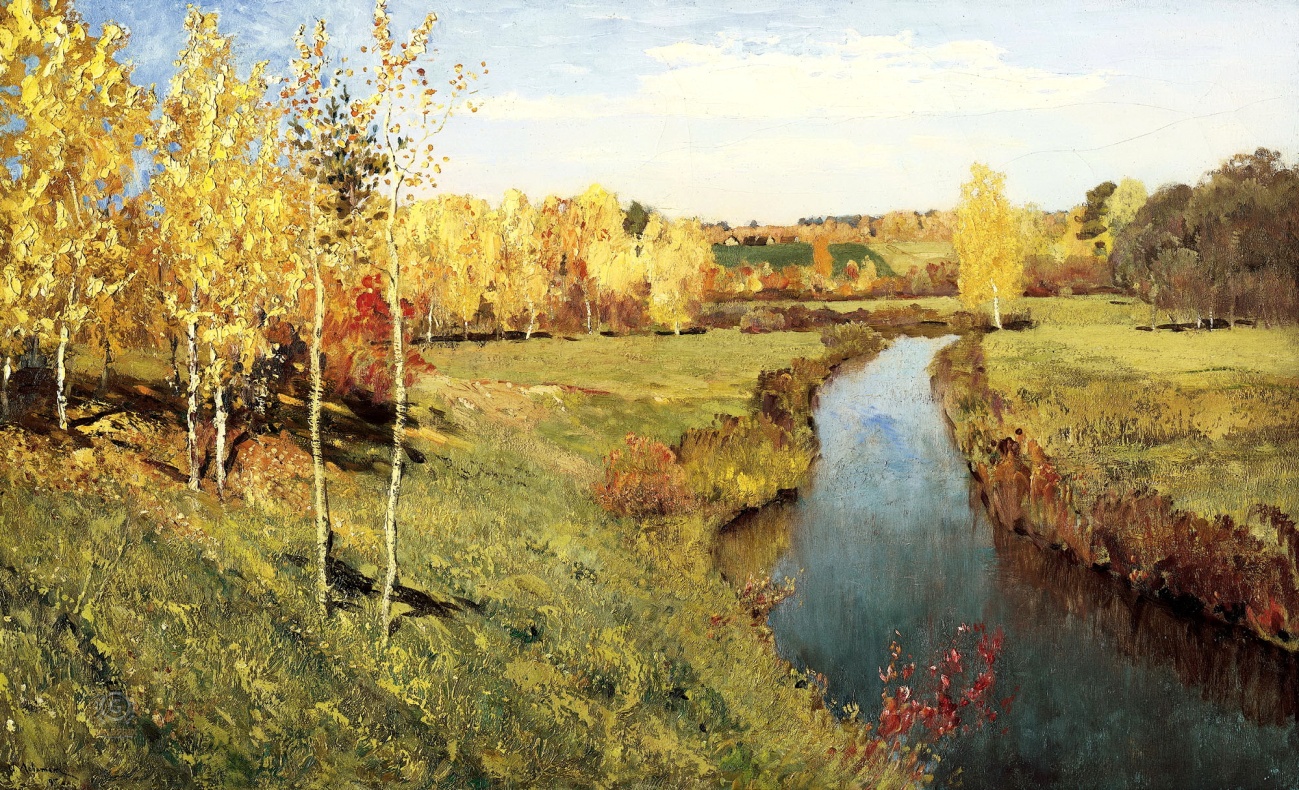 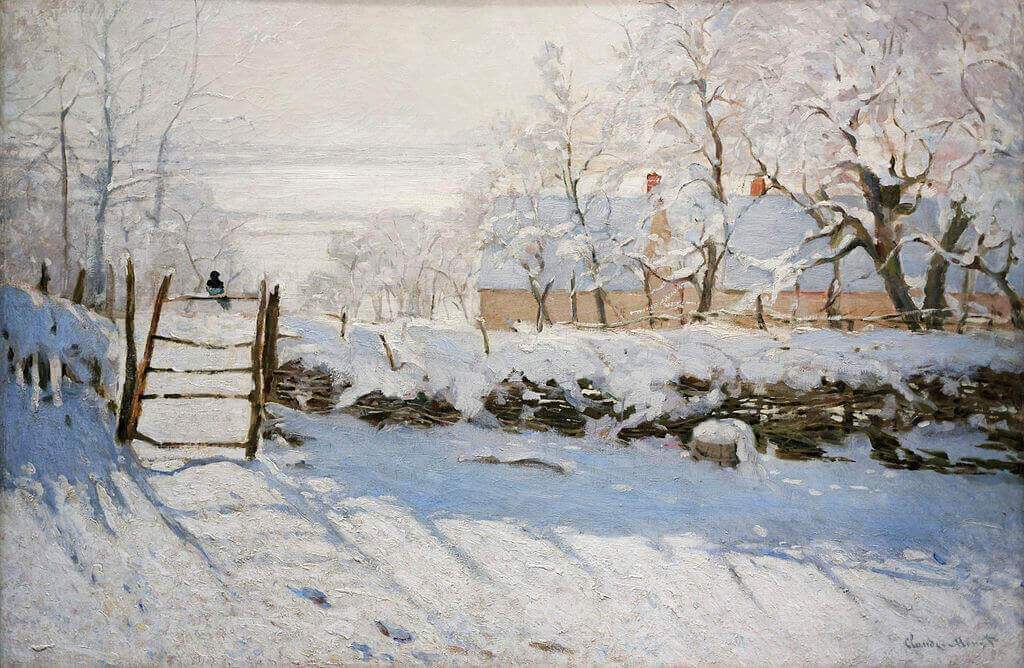 Або ліс чи білий іній,
Або саду красота,
Може, снігова рівнина,
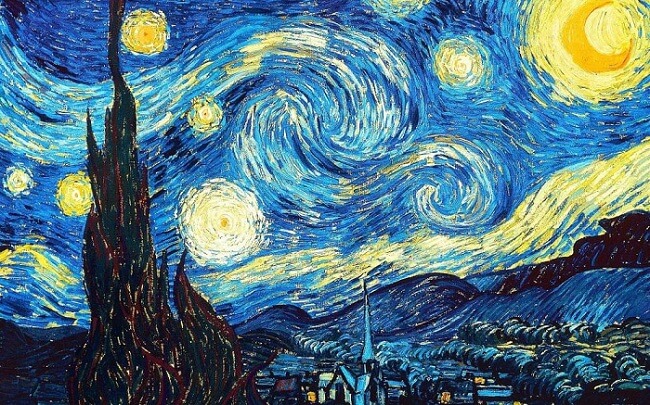 Чи дідусевий гараж,
Пам’ятай: оця картина
Називається …
пейзаж
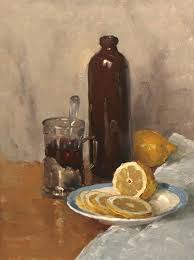 Якщо бачиш на картині
Чашку кави на столі,
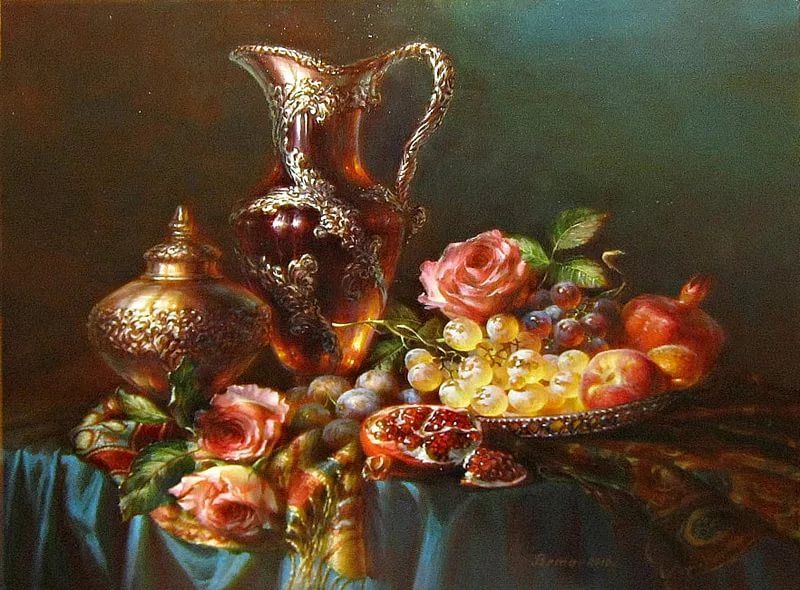 Або морс в старім графині,
Або квітку в кришталі,
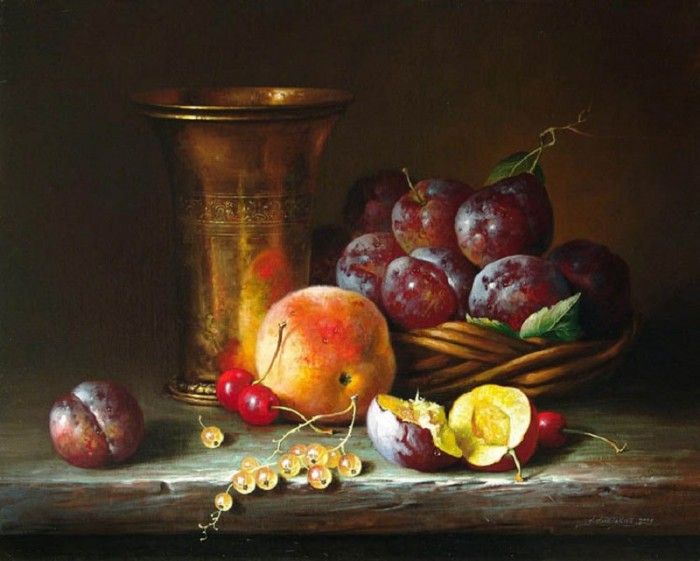 Або бронзову карафку,
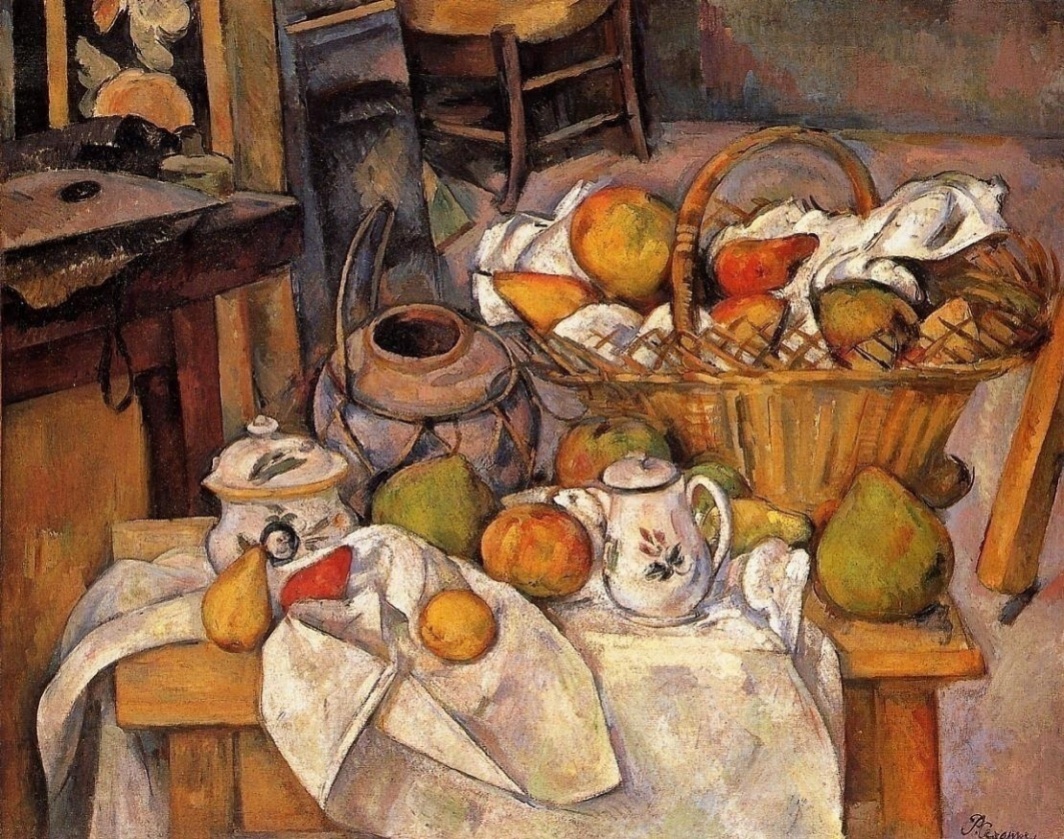 Або грушу, або торт,
Або всі предмети разом,
То їм назва …
натюрморт
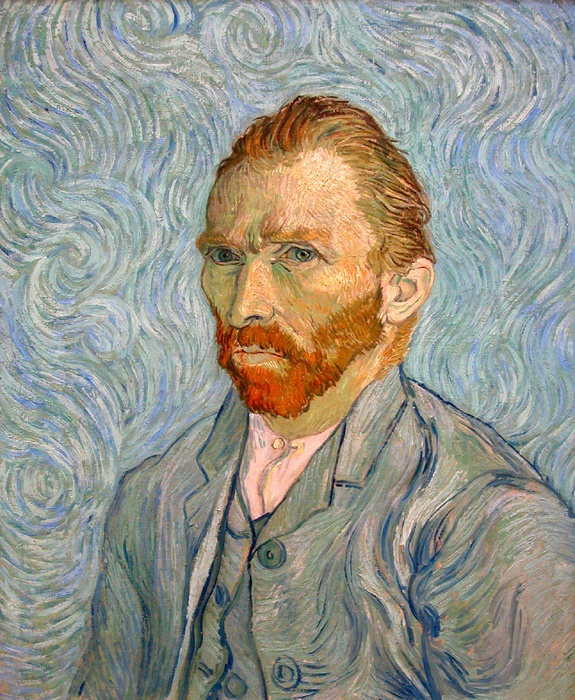 Коли бачиш, що з картини
Поглядає хтось на нас:
Може, граф в плащі старому,
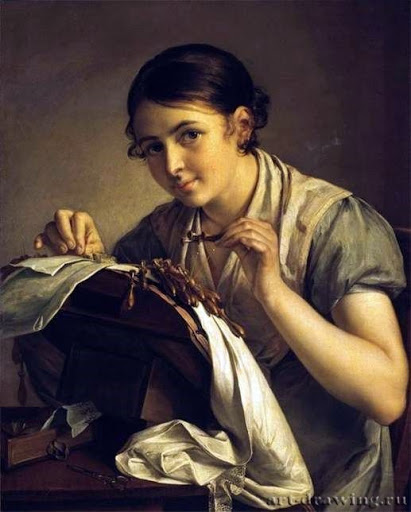 Або в робі верхолаз,
Швачка, або балерина,
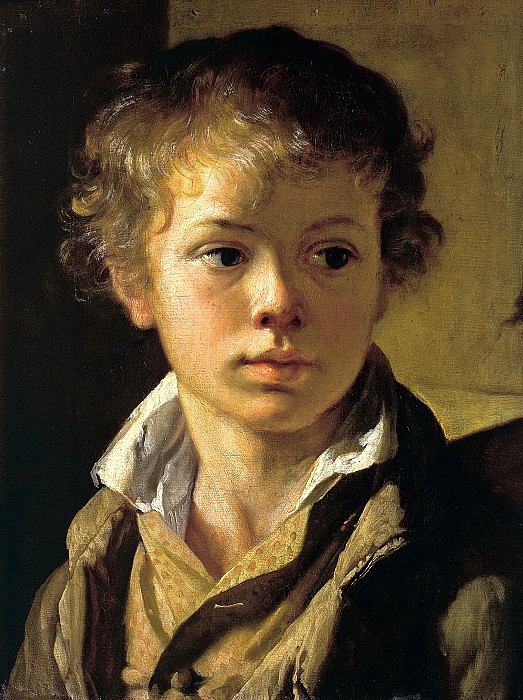 Або Ростик, твій сусід,
То тоді ось ця картина
Називається …
портрет
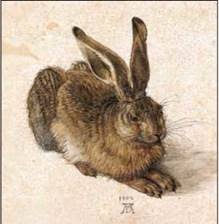 ОсОсь ти бачин на картині: 
Зайчик сіренький сидить
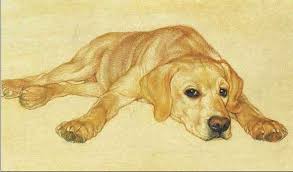 Спить собака на підлозі
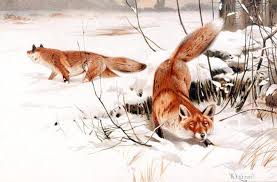 В лісі ходить звір хитрющий
Як назвати жанр робіт цих?
анімалістичний
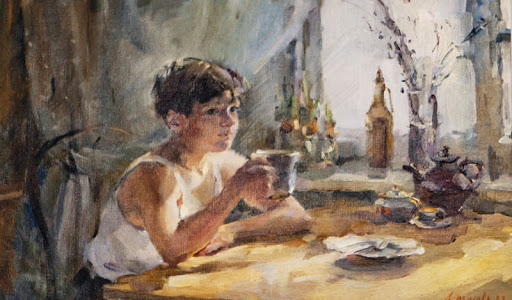 Які жанри поєднані в картині ?
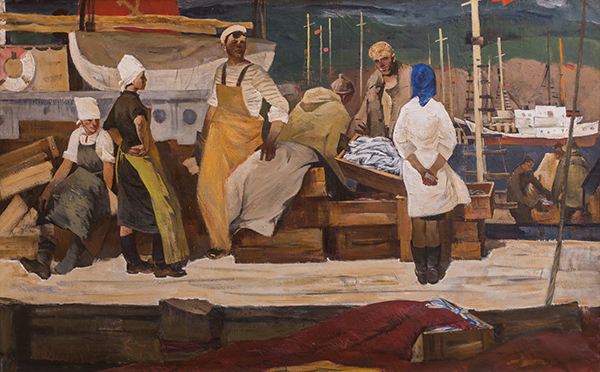 Які жанри поєднані в картині ?
Завдання уроку:
“ Створити композицію у якій присутні ознаки різних жанрів ”
Матеріали:
Аркуш, олівці кольорові або фарби на вибір.матеріали